Pengantar Teknologi InformasiSemester Genap Th. Akademik 2012/2013
Deskripsi Matakuliah
Matakuliah berisi perkenalan tentang teknologi informasi kepada mahasiswa    Jurusan Manajemen Informatika pada tingkat awal. 
Perkenalan meliputi sejarah perkembangan teknologi informasi, perangkat keras, perangkat lunak, pemanfaatan, isu-isu yang terkait dan trend teknologi informasi.
Setelah mahasiswa mengikuti mata kuliah ini, mahasiswa :
Memahami peran teknologi informasi dalam kehidupan manusia dan manfaat yang diberikan
Memahami isu-isu yang berkembang karena peran dan keberadaan teknologi
Informasi
Mengenal dasar kinerja perangkat keras, perangkat lunak dan sistem yang terbentuk oleh keduanya
Mengenal cara kerja komputer dan pemecahan masalah menggunakan algoritma
Aturan Perkuliahan:
Mahasiswa dan dosen tidak datang terlambat lebih dari 15 menit. Jika mahasiswa terlambat, tidak mendapatkan presensi sekalipun masuk. Jika dosen terlambat lebih dari 15 menit, berarti kelas kosong, dan wajib diganti.
Kehadiran minimal 75% (maximal absen 3 kali) untuk mendapatkan nilai kehadiran bergantung dari jumlah kehadiran.
Semua ujian dilakukan dan tugas dikumpulkan pada waktu yang sudah ditentukan.
Tidak ada tambahan tugas atau tugas susulan 
Mengenakan baju berkrah, dan bersepatu atau bersepatu-sandal. Celana pendek tidak diperkenankan dikelas. Bagi yang melanggar, harus memenuhi aturan untuk masuk kelas.
Sistem Penilaian
Kehadiran		
Keaktifan dalam kelas
Tugas
UTS
UAS
Teknologi dan Informasi
Pengertian Teknologi :
 	“Upaya” untuk mendapatkan suatu “produk” yang dilakukan oleh manusia dengan memanfaatkan peralatan (tools), proses dan sumber daya (resources).David L. Goetch.

Dari definisi diatas didapat esensi:
Teknologi terkait dengan ide atau pikiran yang tidak akan pernah berakhir, keberadaan teknologi bersama dengan keberadaan budaya umat manusia.
Teknologi merupakan kreasi manusia sehingga tidak alami dan bersifat buatan (artificial)
Teknologi merupakan himpunan dari pikiran (set of means) sehingga teknologi dapat dibatasi atau bersifat universal, tergantung dari sudut pandang analisis
Teknologi bertujuan memfasilitasi ikhtiar manusia (human endeavor) sehingga harus mampu meningkatkan performa kemampuan manusia.
Fungsi Teknologi Informasi
Definisi : 
Information technology (teknologi informasi - TI) adalah istilah untuk mendeskripsikan teknologi-teknologi yang memungkinkan manusia untuk : mencatat (record) , menyimpan (store), mengolah (process), mengambil kembali (retrieve), mengirim (transmit) dan menerima (receive)
Capture : Proses penyusunan record aktivitas yang terperinci
Processing : Proses mengubah,menganalisis,menghitung,dan mengumpulkan semua bentuk data atau informasi
Generation : Proses yang mengorganisir informasi ke dalam bentuk yang bermanfaat, apakah sebagai angka, teks, bunyi, atau gambar visual
Storage dan Retrieval : Storage adalah proses komputer penguat informasi untuk penggunaan masa depan. Retrieval adalah proses dimana penempatan komputer dan menyimpan salinan data atau informasi untuk pengolahan lebih lanjut atau untk ditransmisikan ke pengguna lain
Transmission : Proses komputer mendistribusikan informasi melalui jaringan komunikasi. Contoh : E-mail (Electroic mail), Voice Mail
Fungsi Teknologi  Informasi
capture
Store/retrieval
processing
generation
transmission
DATA vs INFORMASI
DATA
Berupa sekumpulan fakta.
Dapat berupa teks, gambar, suara, video.
Belum memiliki nilai guna.
INFORMASI
Berupa sekumpulan data/informasi
Dapat berupa teks, gambar, suara, video.
Sudah memiliki nilai guna (arti)
data ~ raw data (data mentah), 
contoh:  fatimah, sapen, Manajemen informatika, 18, ….
Info = data yang terstruktur  hasil olahan, 
contoh: 08650120 Fatimah 0601990 Bandung Jl. Dipatiukur No. 112
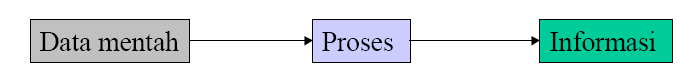 Apa yang Membuat Informasi Berguna?
Akurasi
Lengkap
Fleksibel
Dapat dipercaya
Berhubungan
Mudah diakses
Berdasarkan fakta
Tepat waktu
Tidak terkontaminasi
Sejarah 
Pada awal sejarah, manusia bertukar informasi melalui bahasa. Bahasa memungkinkan seseorang memahami informasi yang disampaikan oleh orang lain. Tetapi bahasa yang disampaikan dari mulut ke mulut hanya bertahan sebentar saja.
Setelah itu teknologi penyampaian informasi berkembang melalui gambar. Dengan gambar jangkauan informasi bisa lebih jauh. 
Kemudian ditemukan alfabet dan angka arabik memudahkan cara penyampaian informasi yang lebih efisien dari cara yang sebelumnya. Suatu gambar yang mewakili suatu peristiwa dibuat dengan kombinasi alfabet, atau dengan penulisan angka.
Dan saat ini, teknologi informasi yang ada adalah teknologi elektronik seperti radio, tv, komputer mengakibatkan informasi menjadi lebih cepat tersebar di area yang lebih luas dan lebih lama tersimpan.
7
Lingkungan Kerja Saat Ini
Karakteristik:
Perubahan yang cepat
Kompleks
Ekonomi Global
Kompetisi Super Ketat
Berfokus pada Pelayanan

Saat ini kita diharapkan menghasilkan output lebih banyak tetapi dengan input yang lebih sedikit
PENGGUNAAN TI
Untuk lingkungan tersebut, banyak organisasi menggunakan TI
Bahkan, pada kasus-kasus tertentu, solusinya hanya TI
Oleh karena itu, pengetahuan tentang Teknologi Informasi sangat penting saat ini
8
Kenapa Harus Belajar TI?
TI memiliki efek besar dan dampaknya pun signifikan
Struktur, manajemen organisasi serta proses bisnis sangat dipengaruhi oleh TI
Kesempatan karir pun sangat banyak di TI
Intinya, TI mempengaruhi banyak aspek pekerjaan/organisasi
9
Manfaat Teknologi Informasi
MANFAAT DI BIDANG PENDIDIKAN
E-Learning, berkembangnya pendidikan terbuka dengan modus belajar jarak jauh (Distance Learning).
Sharing resource bersama antar lembaga pendidikan / latihan dalam sebuah jaringan
E-Library, Perpustakaan Digital
Penggunaan perangkat teknologi informasi interaktif, seperti CD-ROM Multimedia, dalam pendidikan secara bertahap menggantikan TV dan Video. 

Manfaat Di Bidang Ekonomi
E-Banking, transaksi perbankan secara online.
E-Commerce, perdagangan menggunakan jaringan komunikasi internet.
Enterprice Resource Planning (ERP), aplikasi perangkat lunak yang mencakup sistem manajemen dalam perusahaan.

Manfaat Dalam Bidang Pemerintahan
E-government adalah penggunaan teknologi informasi yang dapat meningkatkan hubungan antara pemerintah dan pihak-pihak lain. Penggunaan teknologi informasi ini kemudian menghasilkan hubungan bentuk baru seperti: 
1. G2C (Governmet to Citizen)
2. G2B (Government to Business)
3. G2G (Government to Government)
Dampak Teknologi Informasi
Dampak Perkembangan Tekhnologi Informasi
  Dampak Positif :
Lebih cepat 
Lebih efisien / menekan biaya overhead shg meningkatkan profit/laba
Lebih luas sebarannya mis. 
 Profit Center : menyumbang keuntungan finansial thd. Perusahaan
 Investment Center : menghasilkan produk-produk baru
Service Center : Pusat layanan jasa guna kepuasan pelanggan
Lebih lama penyimpanannya

 Dampak Negatif : 
Kesempatan Kerja Makin Sempit
Berubahnya pola industrialisasi dunia 
Tekanan-tekanan ekonomi dari negara maju 
Penyalahgunaan seperti pornografi, pembajakan, atau perjudian.
Tantangan dan peluang dalam mengelola sistem informasi dan teknologinya untuk memenuhi tujuan bisnis
Perkembangan IT
Terdapat 4 era perkembangan IT:
1.  Era Komputerisasi(1960)
Ciri utama:
Komputer digunakan untuk keperluan pengolahan data
Pemakaian komputer ditujukan untuk meningkatkan efisiensi karena menggunakan komputer jauh lebih efisien (dari waktu dan biaya) dibandingkan dengan mempekerjakan banyak SDM untuk hal serupa.
Komputer (mainframe) digunakan untuk menyelesaikan masalah teknis operasional dan administrasi.
2.  Era Teknologi Informasi (1970)
Ciri utama:
Teknologi PC sebagai pengganti microcomputer dengan kecepatan yg hampir  sama dengan minicomputer dan mainframe)
Komputer tidak hanya meningkatkan efisiensi tetapi juga mendukung terjadinya proses kerja yg lebih efektif.Setiap individu dapat memnfaatkan untuk mengolah basisdata,spreadsheet atau data processing.
Komputer sebagai suatu fasilitas yg memberikan keuntungan kompetisi perusahaan, terutama di bidang pelayanan dan jasa.
Perkembangan IT
3.    Era Sistem Informasi (1980)
Ciri Utama:
Teori manajemen organisasi secara intensif mulai diperkenalkan. Sebagai contoh         teori manajemen perubahan yg mementingkan IT sebagai salah satu komponen utama   yg harus diperhatikan perusahaan bila ingin memenangkan persaingan bisnis.
Kunci keberhasilan perusahaan adalah penciptaan dan penguasaan teknologi   informasi secara cepat dan akurat.   
Kepuasan pelanggan terletak pada kualitas pelayanannya.Peranan Sistem Informasi sebagai komponen utama dalam memberikan keunggulan kompetitif perusahaan dengan fokus pada proses bisnis yang efisien,efektif,dan terkontrol baik perusahaan akan memiliki kinerja yg handal.
 Banyak perusahaan yg melakukan BPR (Business Process Reengineering), restrukturisasi, implementasi ISO-9000, implementasi TQM, Instalasi dan pemakaian sistem informasi korporat (SAP, Oracle, BAAN dsb). 

4.  Era Globalisasi Informasi (1990)
Ciri Utama:
Penerapan Teknologi seperti LAN, MAN,  WAN, GlobalNet, Internet, Intranet, dan Ekstranet semakin merata dan membudaya di masyarakat.
Adanya kebutuhan baru akan teknologi yang adaptif terhadap perubahan, dengan adanya produk aplikasi berbasis objek : OOP, OODBMS dsb.
Perkembangan IT
Teknologi informasi disusun oleh tiga matra utama teknologi yaitu :
Teknologi komputer, yang menjadi pendorong utama perkembangan teknologi informasi.
Teknologi telekomunikasi, yang menjadi inti proses penyebaran informasi.
Muatan informasi atau content informasi, yang menjadi factor pendorong utama implementasi teknologi informasi
Kenyataan sejarah dunia mencatat masing – masing dari ketiga matra penyusun teknologi informasi di atas, pada awalnya berkembang saling terpisah. Teknologi komputer berkembang dalam lingkup matematika dan cenderung lebih teoritis. Teknologi telekomunikasi berkembang luas dalam dunia bisnis dan ekonomi menjadi pilar pendukung teknologi transportasi dalam revolusi industri. 

Sedangkan ilmu informasi muncul pada awal perang dunia II. Kemenangan dan kekalahan sebuah pasukan di medan perang dunia II ditentukan oleh akurasi informasi. Setelah itu, konsep ilmu informasi berkembang pesat. Sehingga 3 (tiga) matra penyusun teknologi informasi tersebut mulai berkembang secara konvergen mengikuti konsep ilmu informasi yang semakin matang.
Perkembangan Perangkat Keras(Hardware)
Alat pengolahan data mulai dari yang paling sederhana, samapai sekarang ini dapat digolongkan dalam empat golongan :
Alat manual (Manual device). Contoh : Petroglyphs, lempengan tanah liat, papyrus, abacus, dsb)
Alat mekanik  (mechanical device). Contoh : Pascal’s Machine Aritmatic, 
Alat mekanik elektronik (Elektro mechanical device) Contoh : Differential analyzer yaitu berupa computer analog pertama untuk memecehkan persoalan persamaan diferensial.
Alat elektronik (Electronic Device). Contoh : Harvard Mark I ASCC, dimana alat tersebut mampu melakukan operasi aritmatik dan logika secara otomatis.
IT Dalam Kehidupan Masyarakat
Rumah
Dunia Kerja dan Pendidikan
Pelayanan Masyarakat 
Peranan Manusia dalam IT
Perkembangan IT bergantung pada kemampuan manusia yg terlibat secara langsung ataupun tak langsung.
Produk IT hanya sebagai suatu media.
Dibutuhkan iklim danregulasi kebijakan yg mendukung mekanisme IT.
Pengguna perlu memiliki kualitas,kemampuan dan kompetensi tinggi.
Dibutuhkan kebijakan dan strategi yg berkaitan dengan pengembangan SDM bidang IT untuk antisipasi perkembangan IT yg sangat pesat.
Dibuthkan manajemen yg baik untuk mengelola implementasi IT
Kelancaran implementasi IT selain bergantung pada strata pendidikandan practical training yg bersifat teknis, juga bergantung pada pengetahuan mengenai privacy, ethics,computer crime dsb.
Generasi Komputer
Komputer Generasi Pertama (1946-1959)
Ciri-ciri :
Komponen yang digunakan adalah tabung hampa udara (Vacum tube) 
	sebagai penguat sinyal, 
	Bahan bakunya terdiri dari kaca  sehingga banyak memiliki kelemahan   
	seperti: mudah pecah, dan mudah menyalurkan panas. 
	Yang dinetralisir oleh komponen lain yang berfungsi sebagai pendingin

Program dibuat dengan bahasa mesin 
Menggunakan konsep store program dengan memori utamanya adalah magnetic core storage.
Mengunakan simpanan luar (Magnetic tape dan Disk)
Ukuran fisik besar, cepat panas, proses kurang cepat, simpanan kecil, membutuhkan daya listrik besar, orintasi pada aplikasi bisnis.
Contoh : ENIAC, Harvard Mark II
	Komputer ENIAC, yang merupakan
	komputer elektronik pertama didunia yang mempunyai bobot
	seberat 30 ton, panjang 30 M dan tinggi 2.4 M dan
	membutuhkan daya listrik 174 kilowatts
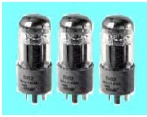 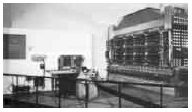 Komputer Generasi Kedua ( 1959 – 1965 )
CIRI-CIRI :
Komponen terbuat dari transistor : 
	Bahan bakunya terdiri atas tiga lapis, yaitu: 
	"basic", "collector" dan "emmiter". 
	Transistor merupakan singkatan dari Transfer Resistor
	yang berarti dengan mempengaruhi daya tahan 
	antara dua daritiga lapisan, maka daya (resistor) 
	yang adapada lapisan berikutnya dapat pula dipengaruhi.

Program dibuat dengan bahasa tingkat tinggi : Cobol, Fortran, Algol
Kapasitas memory cukup besar dengan pengembangan magnetic core storage.
Menggunakan simpanan luar (Magnetic tape dan Magnetic disk)
Mempunyai kemamuan proses real time dan time sharing
Ukuran computer leih kecil, proses operasi sudah cepat, membutuhkan lebih sedikit daya listrik, orintasi aplikasi teknik.
Contoh : IBM Serie 1400, NCR Serie 304, MARK IV dan Honeywell Model 800.
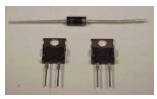 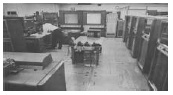 Komputer Generasi Ketiga (1965 – 1970 )
CIRI-CIRI :
Komponen terbuat dari IC (Integrated Circuit)
Peningkatan software
Lebih cepat dan lebih tepat
Kapasitas memory lebih besar
Menggunakan simpanan luar yang sifatnya random acess yaitu disc magnetic
Penggunaan listrik lebih hemat
Memungkinkan dilakukan multi prosesing dan multi programming
Pengembangan alat input,output
Harga murah dibandingkan generasi sebelumnya.
Kemampuan komunikasi data
Contoh : Komputer IBM S360, Univac 1108
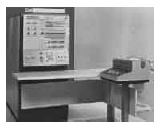 IBM S-360 merupakan komputer
pertama yang menggunakan IC
dan diperkenalkan pada tahun
1964 seperti nampak pada
gambar disebelah.
Komputer Generasi Keempat (Sejak tahun 1970)
Microprocessor merupakan chiri khas komputer generasi ke-empat yang merupakan pemadatan ribuan IC kedalam sebuah Chip.
Karena bentuk yang semakin kecil dan kemampuan yang semakin meningkatmeningkat dan harga yang ditawarkan juga semakin murah. Microprocessor merupakan awal kelahiran komputer personal. Pada tahun
1971, Intel Corp kemudian mengembangkan microprocessor pertama serie 4004.
Contoh generasi ini adalah Apple I 
Computer yang dikembangkan oleh Steve Wozniak dan 
Steve Jobs dengancara memasukkan microprocessor pada 
circuit board komputer. Disamping itu,kemudian muncul 
TRS Model 80 dengan processor jenis Motorola 68000 dan
Zilog Z-80 menggunakan 64Kb RAM standard.


Komputer Apple II-e yang menggunakan processor jenis 6502R 
serta Ram sebesar 64Kb seperti halnya pada gambar disebelah, 
juga merupakan salah satu komputer PC sangat popular pada 
masa itu. Operating Sistem yang digunakan adalah: 
CP/M 8 Bit. Komputer ini sangat populer pada awal tahun 80-an.
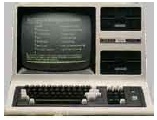 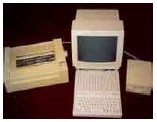 Generasi Keempat Lanjutan ……..
IBM mulai mengeluarkan Personal Computer pada sekitar tahun 1981 seperti yang nampak pada gambar, dengan menggunakan Operating System MS-DOS 16 Bit. 
Dikarenakan harga yang ditawarkan tidak jauh berbeda dengan komputer lainnya, disamping teknologinya jauh lebih baik serta nama besar dari IBM sendiri, maka dalam waktu yang sangat singkat komputer ini menjadi sangat popular.
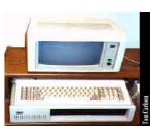 Generasi berikutnya
Pada generasi ini ditandai dengan munculnya:
LSI (Large Scale Integration) yang merupakan
pemadatan ribuan microprocessor kedalam
sebuah microprocesor. 
Selain itu, juga ditandai dengan munculnya microprocessor dan semi conductor. 
Perusahaan-perusahaan yangmembuat micro-processor diantaranya adalah: Intel Corporation, Motorola, Zilog dan lainnyalagi. Dipasaran bisa kita lihat adanya
microprocessor dari Intel dengan model 4004,
8088, 80286, 80386, 80486, dan Pentium.
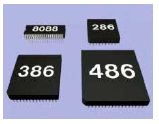 Pentium II diluncurkan pada tahun 1998, mulai
generasi Pentium II inilah EDORam diganti
dengan SDRAM, dan mulai diperkenalkan AGP
( Accelarator Graphic Port ), selain itu pada
Pentium II ukuran dari cache memory mulai 512
Kb. Bentuk Processor Pentium II adalah SLOT
bukan lagi CHIP seperti pada pentium I atau
Pentium Pro
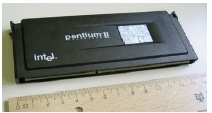 Generasi berikutnya ………
Pentium-4 merupakan produksi terbaru dari
Intel Corporation yang diharapkan dapat
menutupi segala kelemahan yang ada pada
produk sebelumnya, disamping itu,
kemampuan dan kecepatan yang dimiliki
Pentium-4 juga bertambah menjadi 2 Ghz.
Gambar-gambar yang ditampilkan menjadi
lebih halus dan lebih tajam, disamping itu
kecepatan memproses, mengirim ataupun
menerima gambar juga menjadi semakin cepat.
Pentium-4 diproduksi dengan menggunakan
teknologi 0.18 mikron. Dengan bentuk yang
semakin kecil mengakibatkan daya, arus dan
tegangan panas yang dikeluarkan juga
semakin kecil. Dengan processor yang lebih
cepat dingin, dapat dihasilkan kecepatan MHz
yang lebih tinggi. Kecepatan yang dimiliki
adalah 20 kali lebih cepat dari generasi
Pentium - 3.
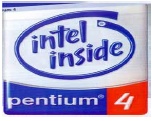 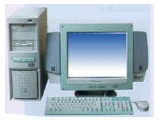 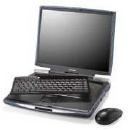 KOMPONEN TI
Hardware (HW)
 CPU, memory, I/O device, interconnector
Software (SW)
OS, package application, user application
Firmware (FW)
instruksi disimpan permanen dalam ROM
Brainware (BW)
end user, programmer, analyst, manager, DBA
Infoware (IW)
user manual, SOP, cyber law